8/29/2022
November 2, 2022
Jade lu (masscec), Orly strobel (masscec), and gary rennie (epa Region 1)
School Bus Electrification: Overview and Funding Opportunities
Agenda
Introduction 
Electrification 101 
Overcoming Barriers to Electrification in the Commonwealth
Navigating the Electric School Bus Funding Landscape
Open Q&A
8/29/2022
2
MassCEC Four Focus Areas
High Performance Buildings
Net Zero Grid
Clean Transportation
Offshore Wind
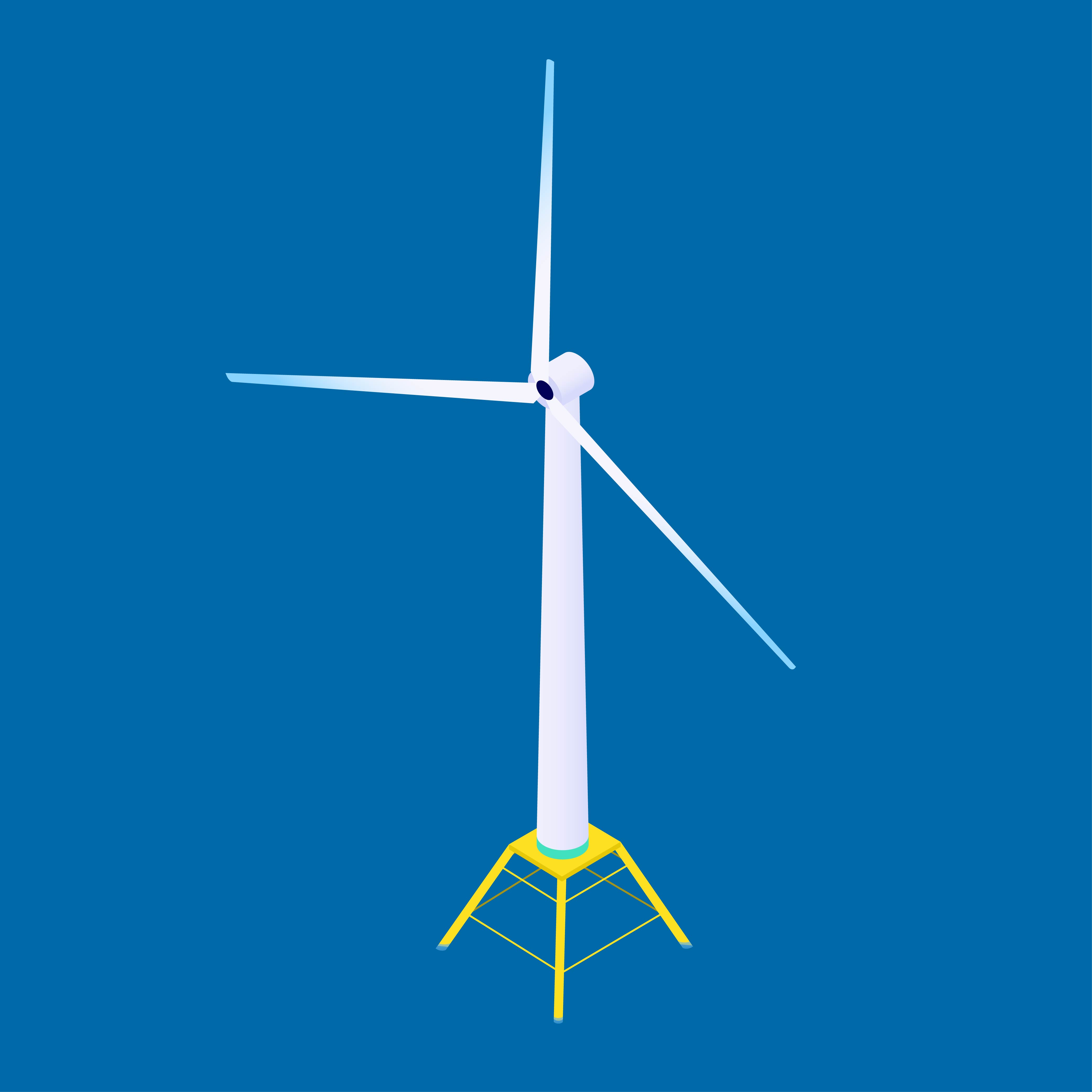 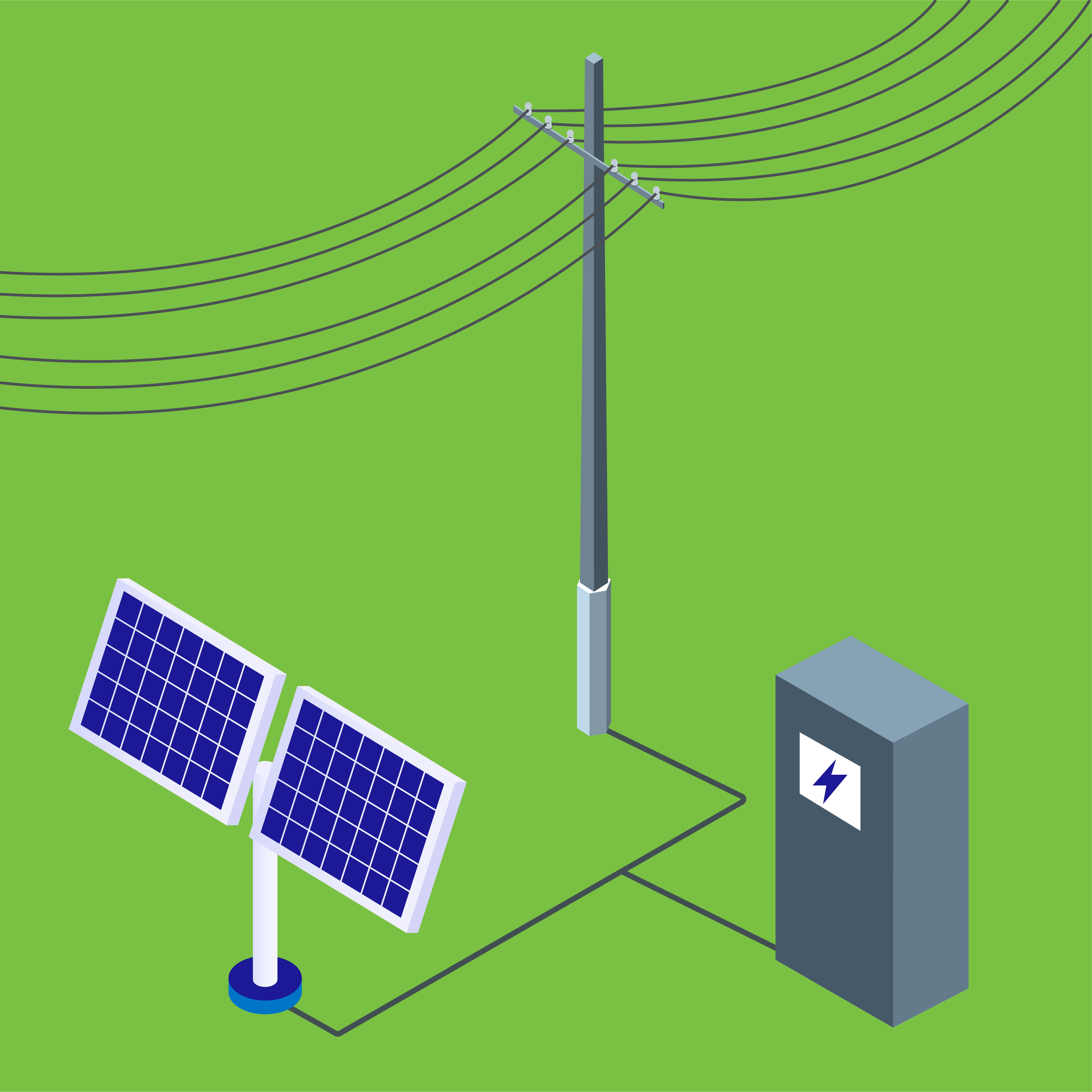 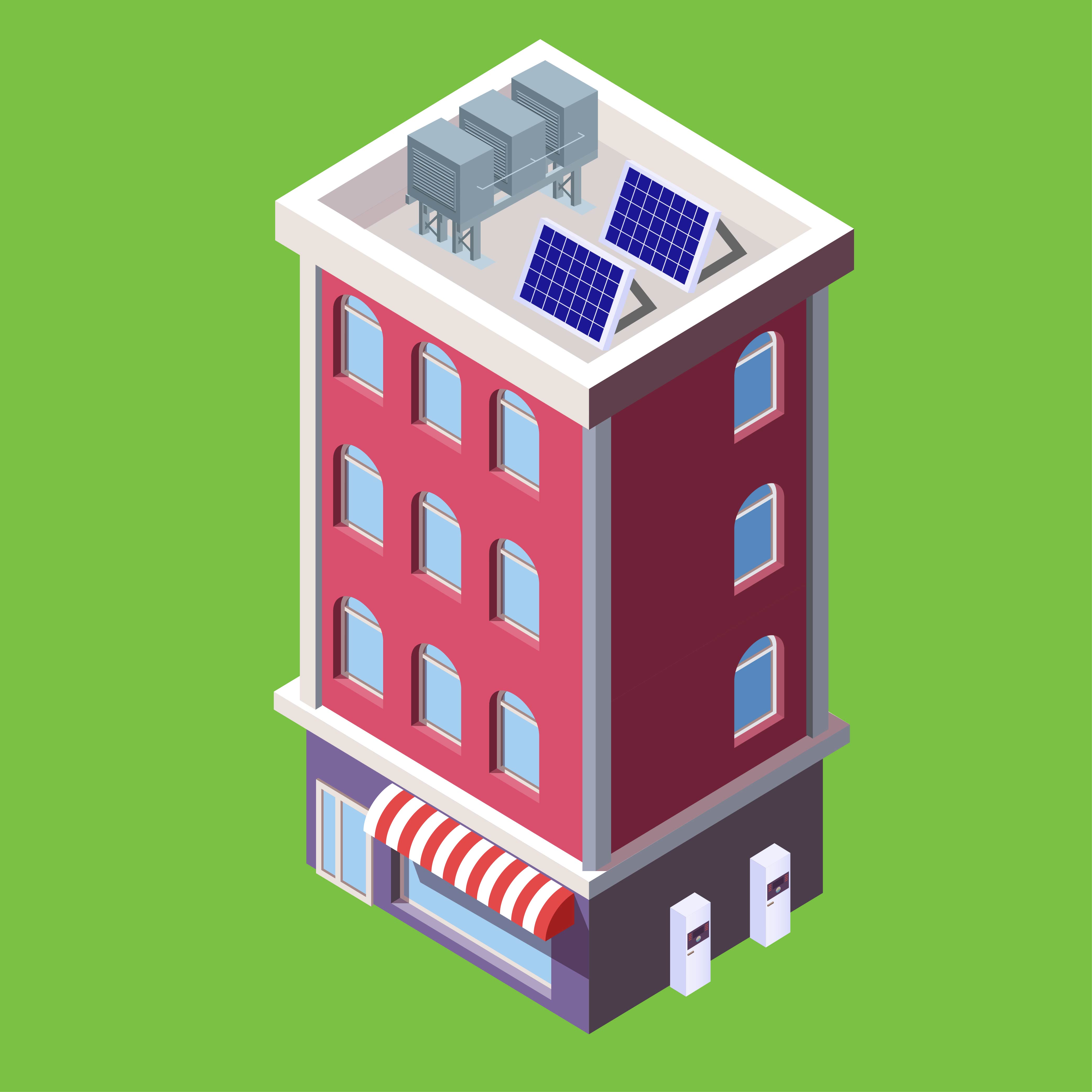 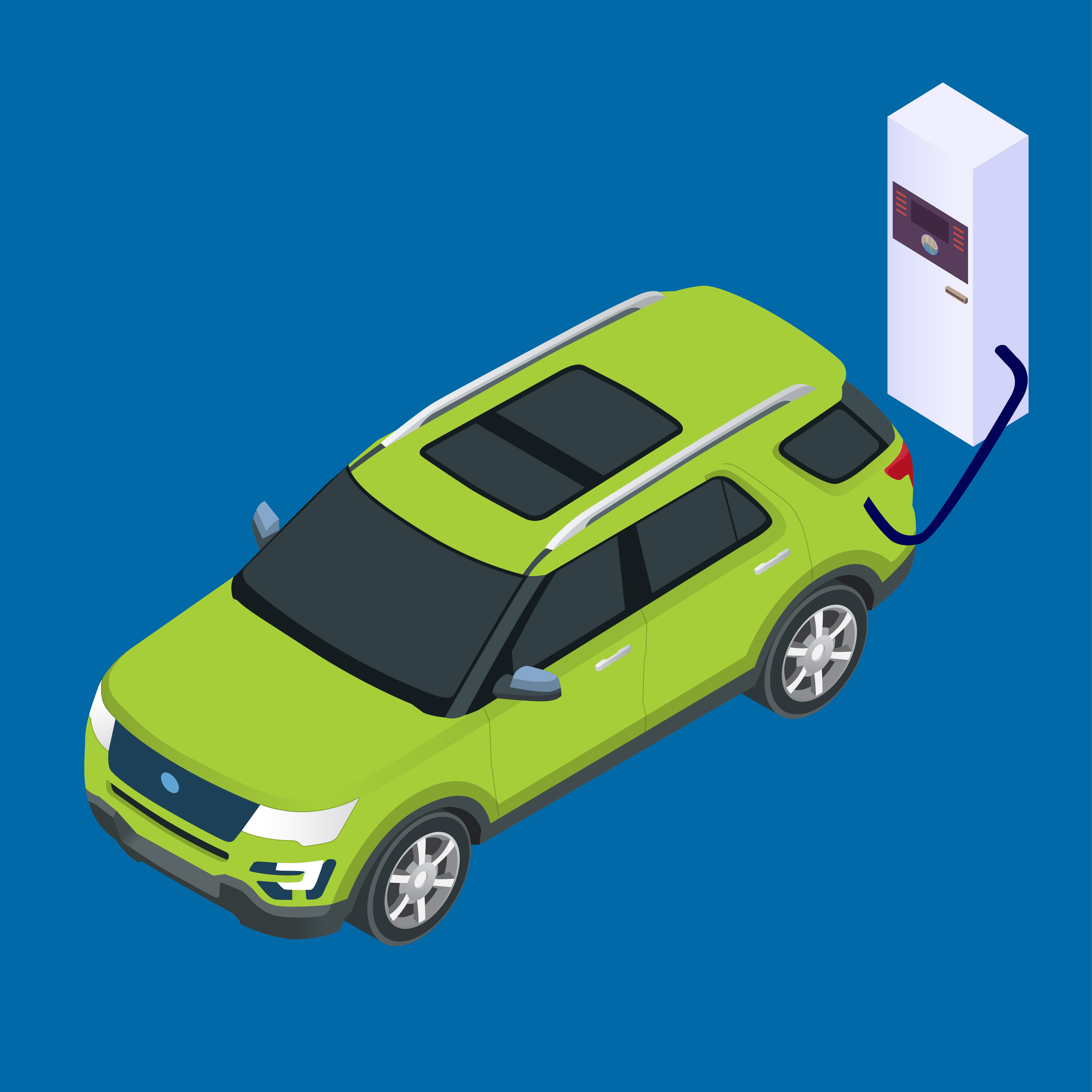 State economic and development agency that seeks to accelerate Massachusetts' clean energy and climate goals
Why Go Electric?
Electrification is the future: 
Over 20+ models available from all major manufacturers
Quieter, better for the environment and the health of students & drivers
Cheaper to maintain and fuel than a diesel bus

Why now?
Federal and state funding opportunities 
Technology improvement in recent years
Around 5,000 electric school buses in operation across the country
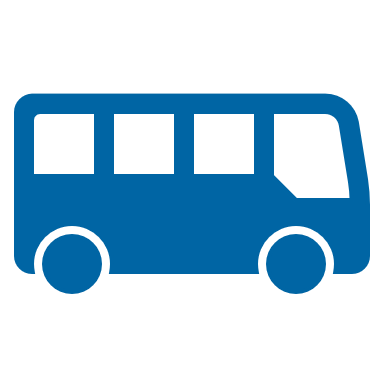 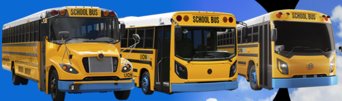 Barriers to Electrification
Upfront Costs: 
Electric school buses are 2 to 4 times the cost of a diesel bus ($250 - $400k)
Necessary charging stations + electrical upgrades add significant cost
Project Complexity: 
Multiple stakeholders – utility, 3rd party operators, vendors and OEMs
New procurement processes, grant funding requirements
Operational differences (charging vs. fueling)
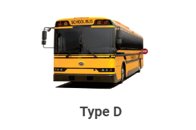 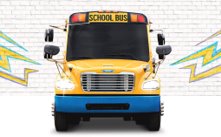 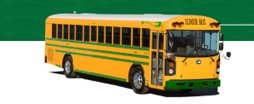 Overcoming Barriers in the Commonwealth
Managing Upfront Costs

Federal and state funding opportunities from EPA and MassCEC - may cover the entire upfront cost of electric school buses and can supplement infrastructure upgrade costs
Turnkey and electrification-as-a-service options available

Breaking Down Project Complexity

Start talking to your utility early and look out for programs like Make-Ready 
Technical Assistance from vendors, manufacturers,  the World Resources Institute, MassCEC 
Turnkey and electrification-as-a-service options available
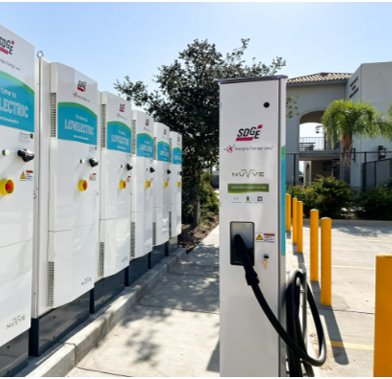 Commonly asked questions
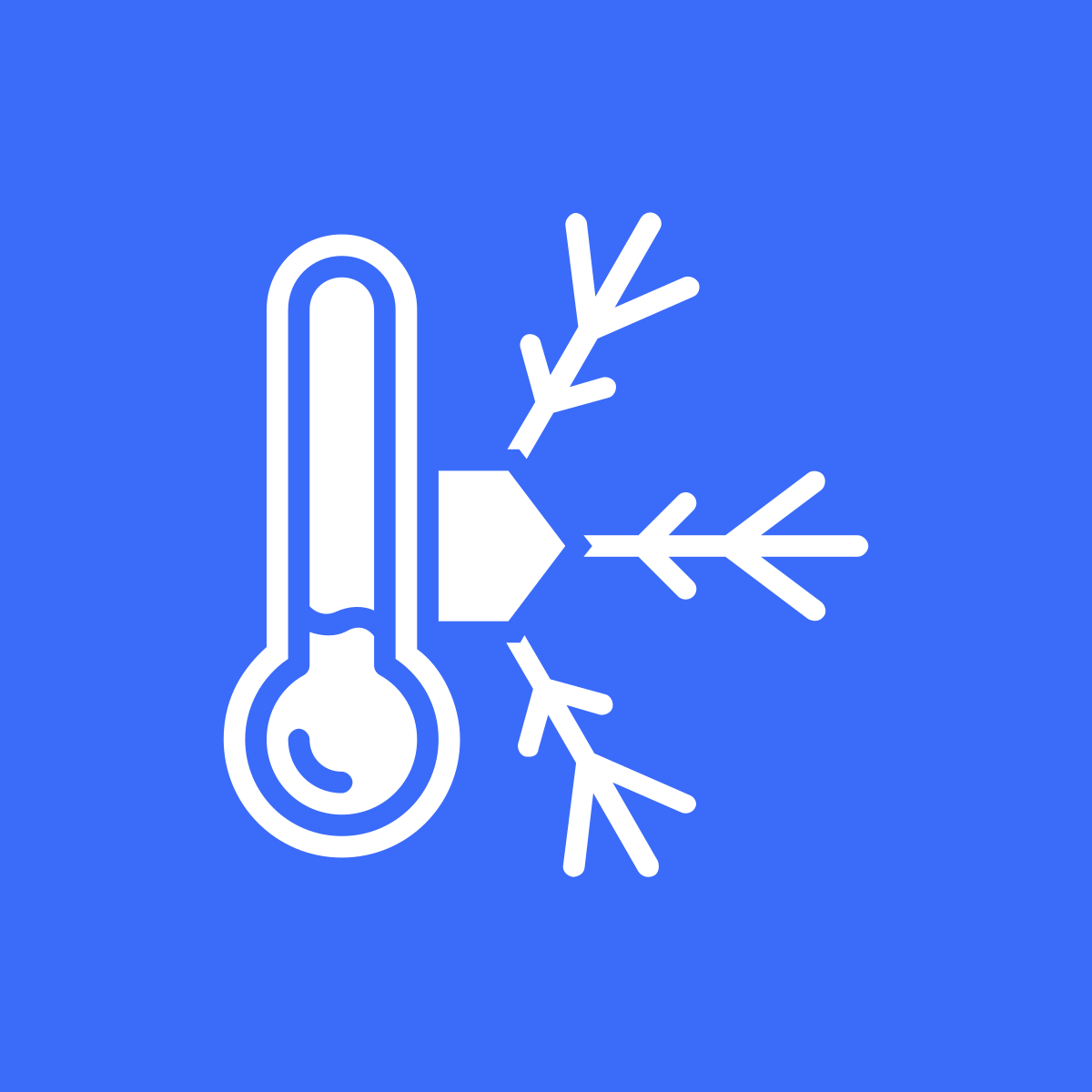 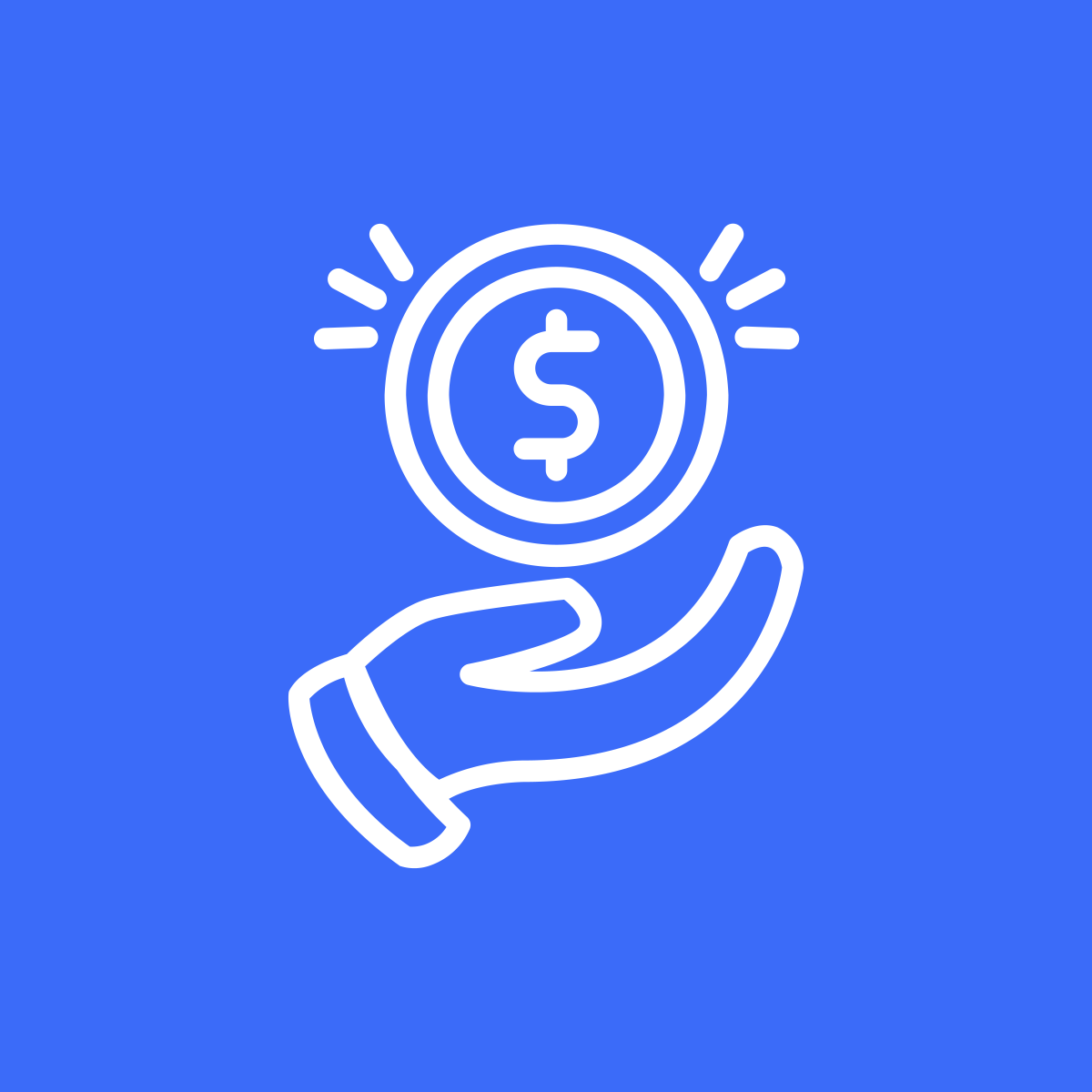 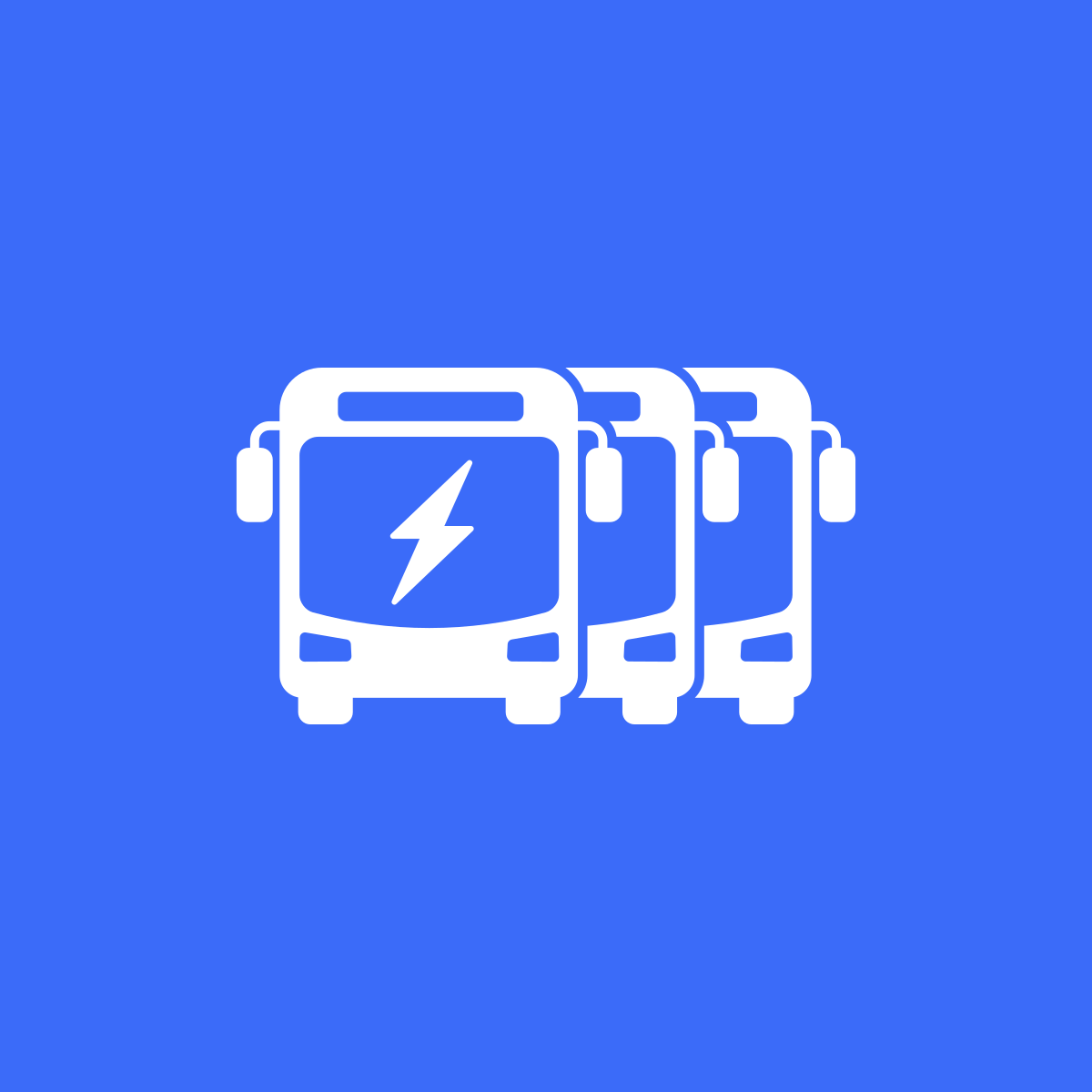 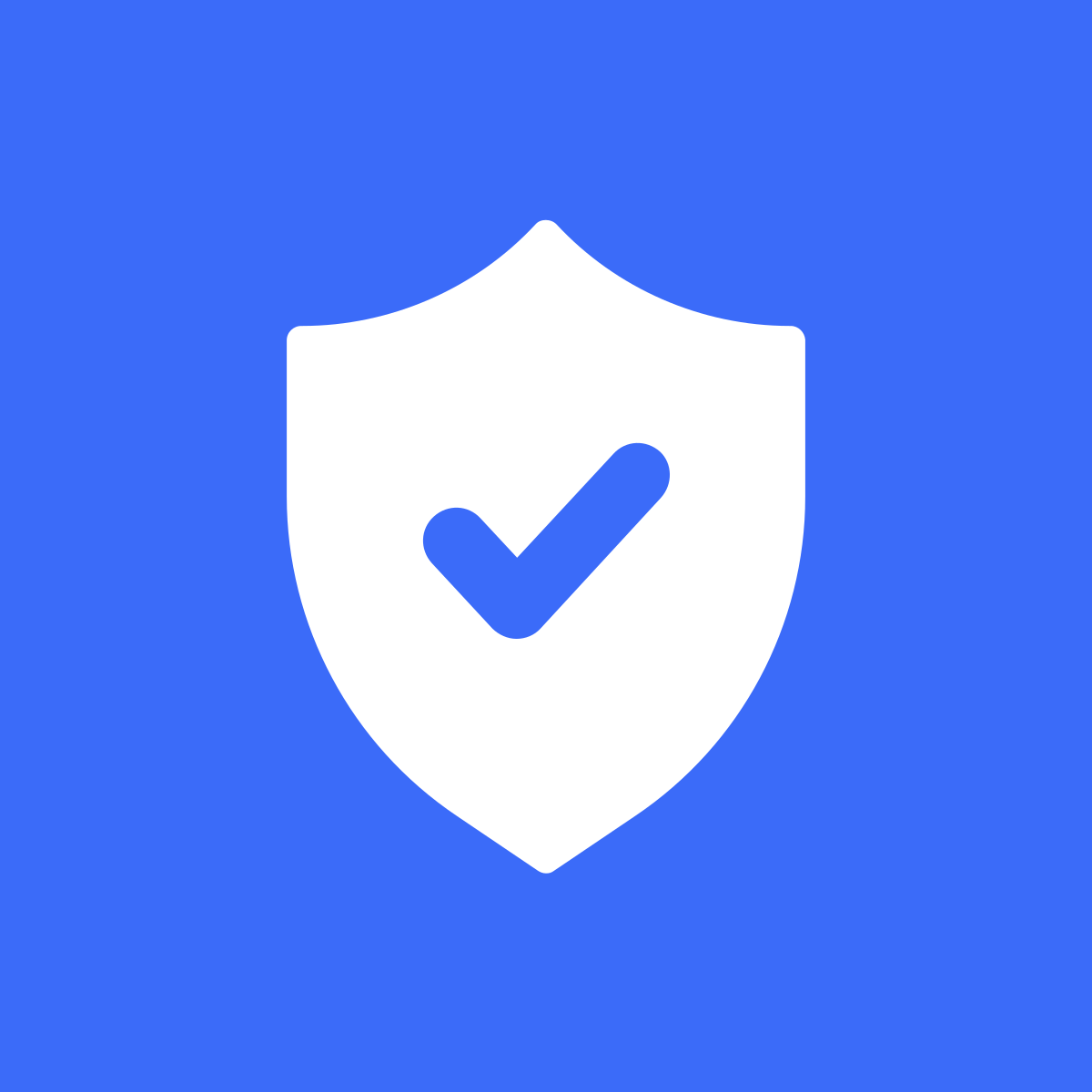 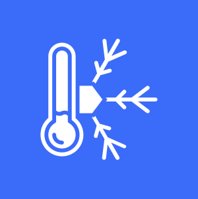 Range and Cold Weather
What is the actual operational range of an electric school bus?
"80 miles on a single charge is a safe bet. 100 miles if you do everything perfectly"
Sources: operators (including a 200+ electric school bus fleet in Canada), school districts, manufacturers
Can ESBs operate in cold weather?
Yes! deployments in Canada (80 mile routes), Alaska, Maine, Massachusetts, and Vermont (75 mile routes)
Efficiency does decrease by 20 – 50% due to cabin heating & battery performance but adequate planning and driver behavior can mitigate
Cold start is less of an issue than in diesel buses
Operational Savings
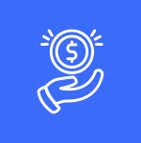 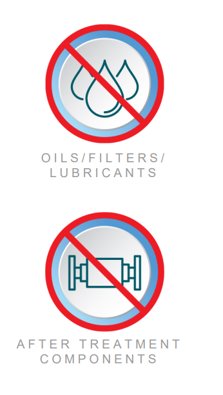 Do electric school buses actually save money over time? 
Yes! MA deployment achieves 60% in maintenance savings and 50% fuel savings with charging management 
Largest ESB fleet finds consistent 27% - 30% maintenance savings

How long do batteries last? 
8 to 10 years – warranties available from manufacturers
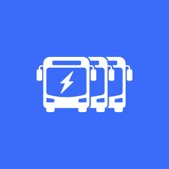 Safety and Driver Experience
What is the training like for drivers of electric school buses?​

Straightforward and similar to driving diesel buses​
Manufacturers often offer training​
Consistent positive feedback from drivers - smoother and quieter drive​

Are there different safety concerns? ​

Safer for public health​
Potential for integrated sensors and controls for increased driving safety​
Batteries go through rigorous testing for fire safety
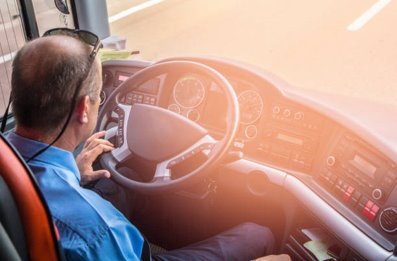 Where to Start: Guides and Resources
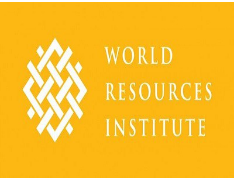 World Resources Institute (WRI)
Electric School Bus Market Buyer's Guide 
Electric School Bus Sample Pitch Deck
Request for Information (RFI) Template 
Electric School Bus Power Planner 



U.S. Department of Energy
 Alternative Fuels Data Center
A collection of materials to help you plan for 
electric school bus deployment
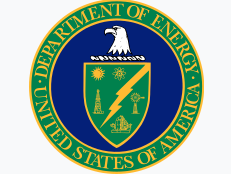 Funding opportunities
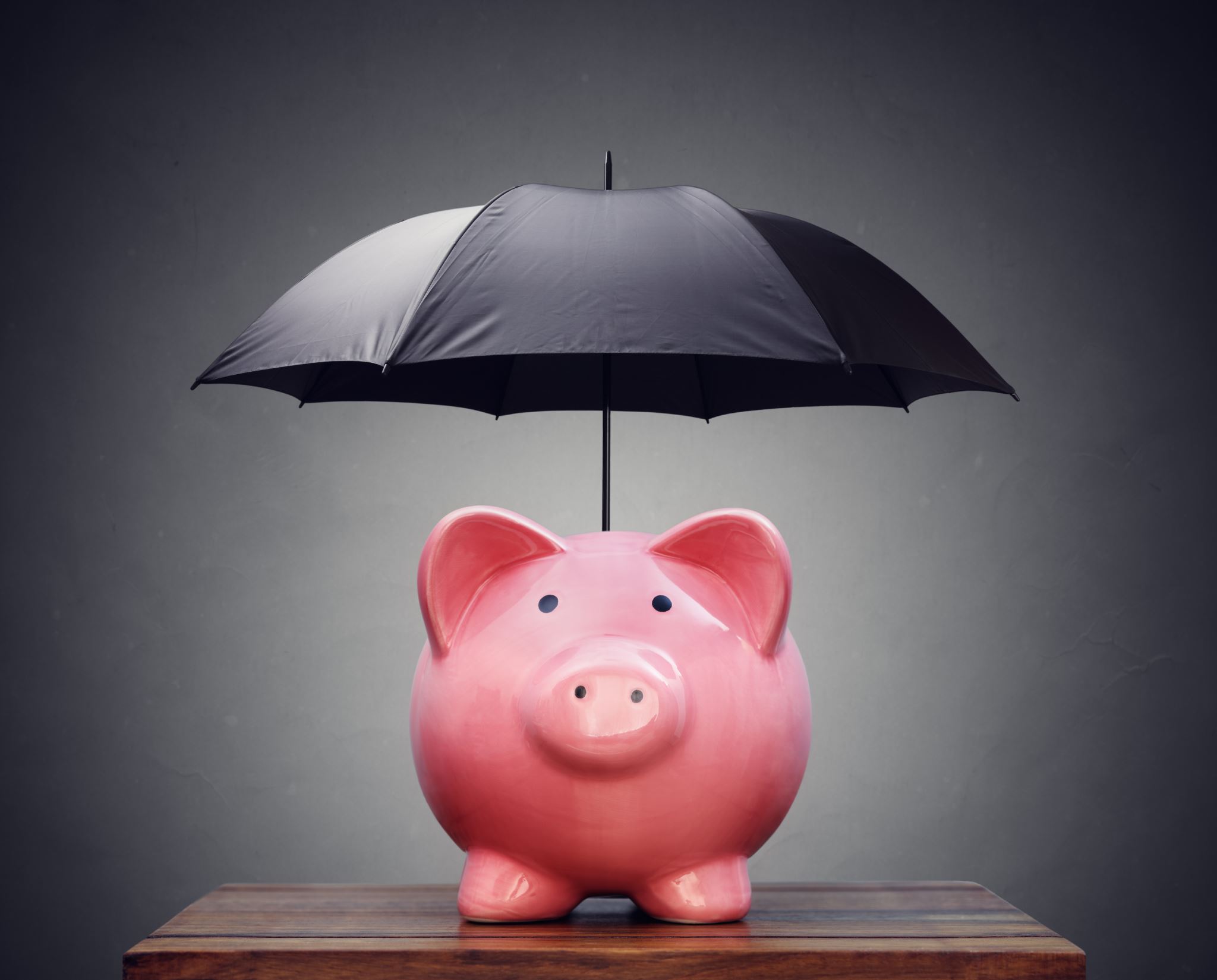 Federal and State
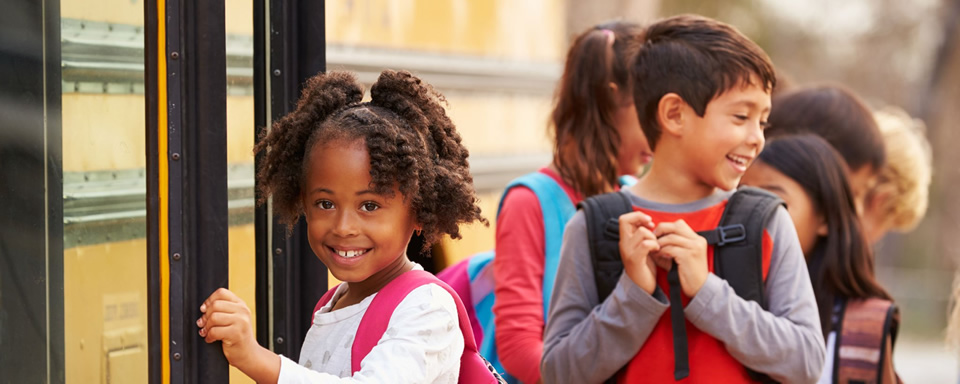 EPA Clean School Bus Program
$5 billion over five years (FY22-FY26)
Focus on ‘prioritized areas’

FY22 Rebates (closed)
$4 billion in applications
>12,000 buses; >90% electric
$965 million awarded

FY23 grant funding
~Open spring 2023
Targeted for larger bus fleets
Smaller fleets targeted for FY23 rebates
EPA Clean School Bus Rebate Program – Region 1
Overwhelming response to FY22 rebate solicitation
30 school districts
180+ electric buses
>$68 million
Waitlist for those not initially selected in lottery
Future rounds to follow
https://www.epa.gov/system/files/documents/2022-10/List-of-CSB-Rebate-FY2022-Selectees-Final.pdf
EPA Clean School Bus Program – Next Steps for Recipients
EPA Clean School Bus Program Resources & Next Steps
Clean School Bus Website
https://www.epa.gov/cleanschoolbus
Stay up-to-date! 
  Sign-up for the listserv 
Contact your utility!
Applicants must have active SAM.gov accounts!
Technical Assistance
Joint Office of Energy and Transportation and the National Renewable Laboratory
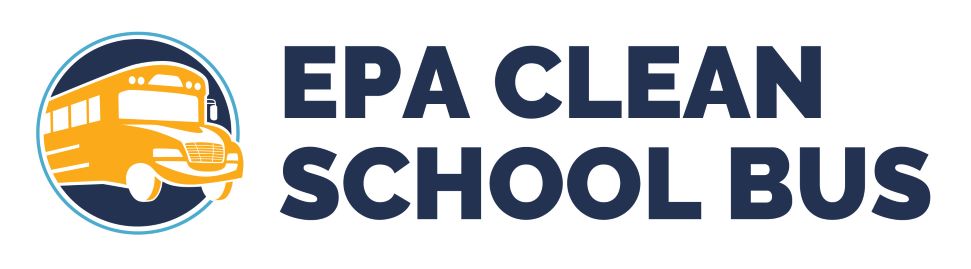 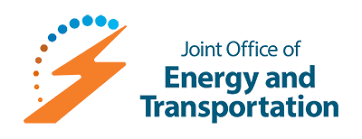 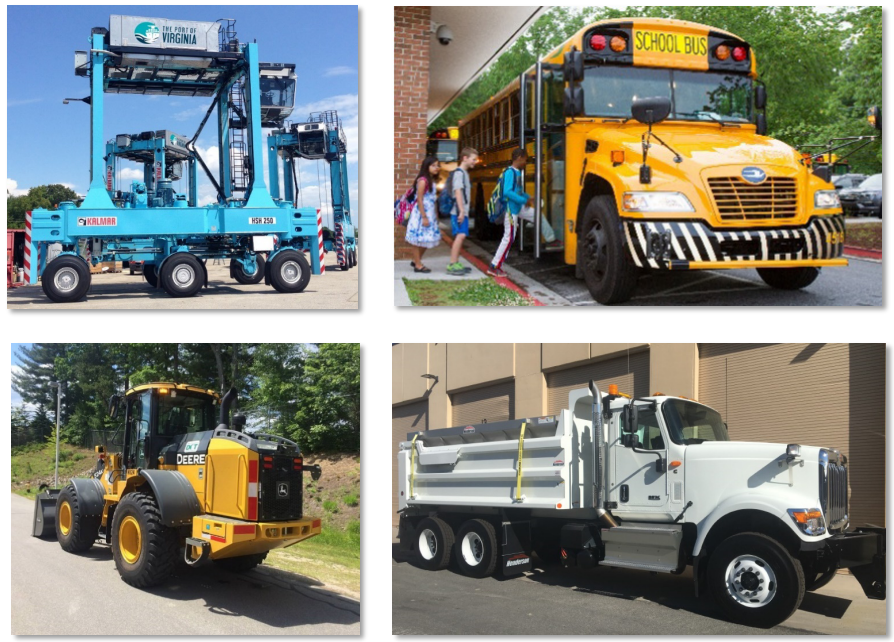 EPA’s Diesel Emission Reduction Act (DERA) Funding Program
Authorizes EPA $100 million annually thru 2024
DERA Competitive Funding (70%)
Annual RFA (Anticipated late 2022; 
~$3.4 million available for R1
2-year phased projects 
DERA State Funding (30%)
Tribal Program RFA (Closed Oct)
EPA Clean School Bus Program Resources
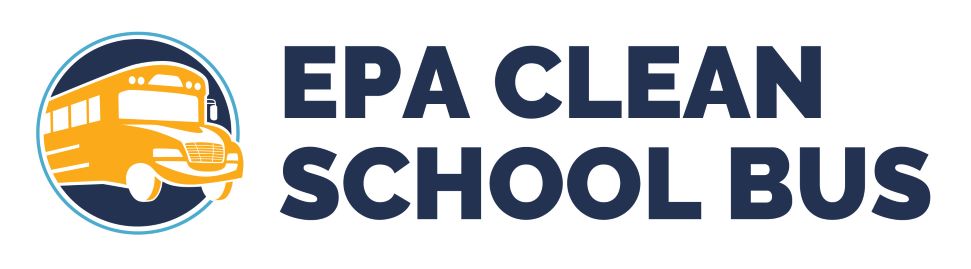 Clean School Bus Website
https://www.epa.gov/cleanschoolbus
Stay up-to-date! 
  Sign up for the listserv 
Technical Assistance
Joint Office of Energy and Transportation and the National Renewable Laboratory
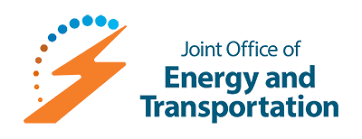 State Funding Opportunities
ACT School Bus (Massachusetts Clean Energy Center – MassCEC)

Grant and technical assistance
Goal to accelerate ESB adoption in Massachusetts and amplify EPA's Clean School Bus Program

MOR-EV Trucks (Department of Energy Resources – DOER)

Rebate Program 
Goal  to reduce air pollution emissions in Massachusetts by increasing the use of medium duty and heavy duty on-road electric vehicles, including trucks, buses and vans.
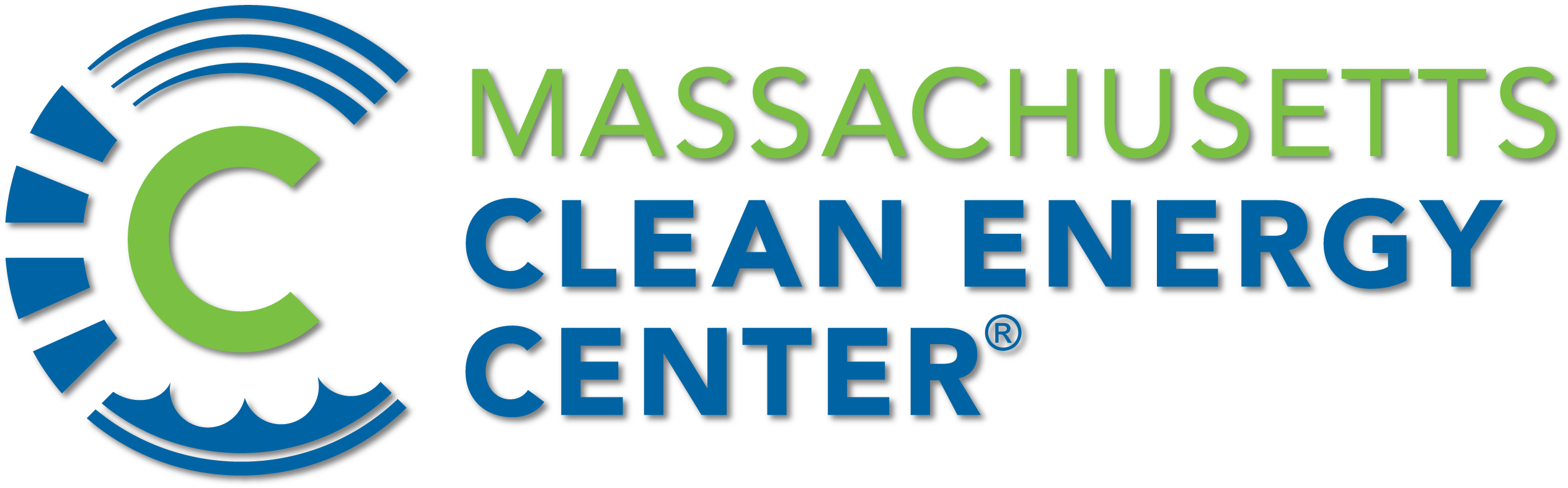 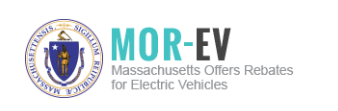 ACT School Bus Offers...
1. Deployment Assistance –  Up to $2M in flexible funding available for 3 school bus fleets. Technical assistant to guide the EV bus deployment process
ESB charging station planning, infrastructure deployment, and data collection

CLOSED
2. Advisory Services – Free electrification planning for up to 25 school bus fleets. Includes preparing districts to access additional funding opportunities 
Feasibility designs, financial models, procurement plans

ONGOING ENROLLMENT THROUGH FALL 2022
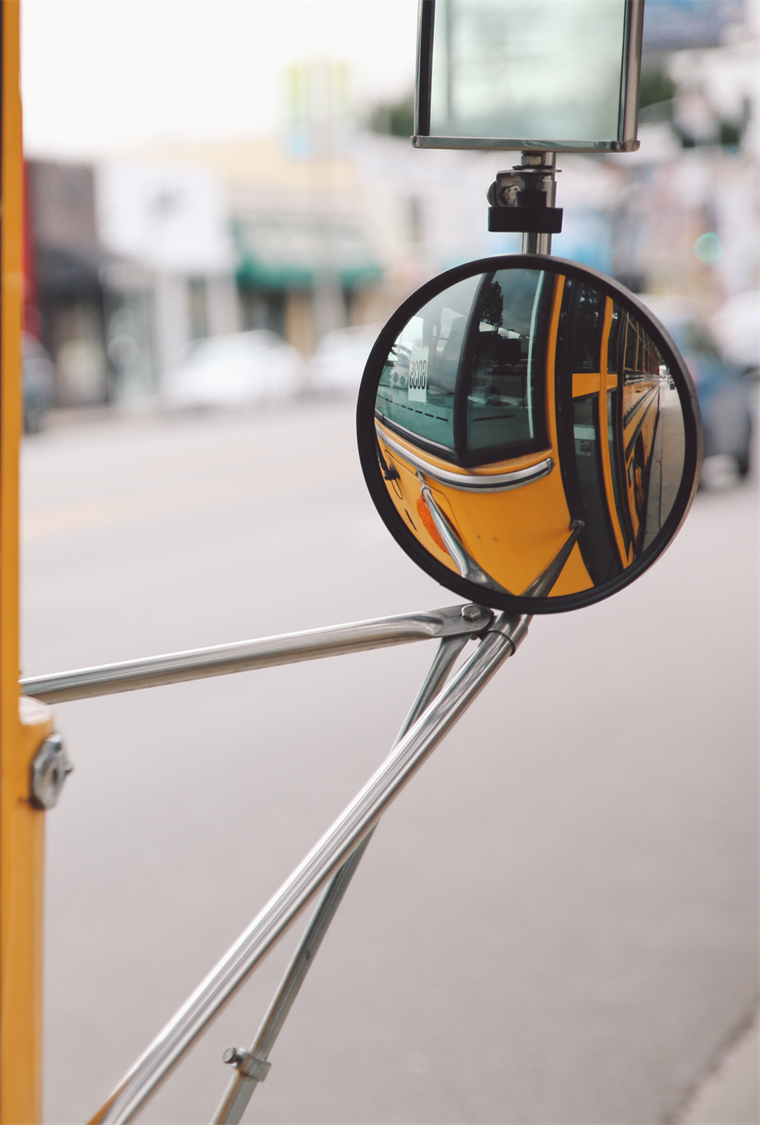 ACT School Bus Advisory Services
Looking for an actionable plan to electrify your fleet?

Advisory Services can help answer questions like:
What other funding opportunities are out there? 
Which routes are best fit for early electrification?
What are key areas for costs and savings? 
What are the best charging options for your fleet?
What infrastructure changes should be made to your bus depot?

Fill out our Interest Form to receive more information about Advisory Services!
[Speaker Notes: End message: consultants for road mapping and deployment that will walk you through funding opportunities – what the consultant can do for the fleets. ABout the consultants]
CATALYST
Advisory Services - Eligibility and Prioritization
School districts OR 3rd party school bus fleets (in partnership with school districts) may directly apply to receive free electrification advisory services 
EPA Priority Districts and 3rd party school bus fleets partnered with Priority Districts will be given preference in enrollment
Goal of geographic and ownership model diversity
Each of the 25 school district fleets will receive a customized fleet electrification plan and hands-on assistance from a team of experts
22
MassCEC Is Here to Support You!
Please submit questions to: CleanTransportation@masscec.com 

ACT School Bus Opportunity: 
ACT School Bus Landing Page
ACT School Bus Advisory Services Interest Form

Contact us directly:  jlu@masscec.com and ostrobel@masscec.com  
Sign up for our office hours

Don't hesitate to reach out!
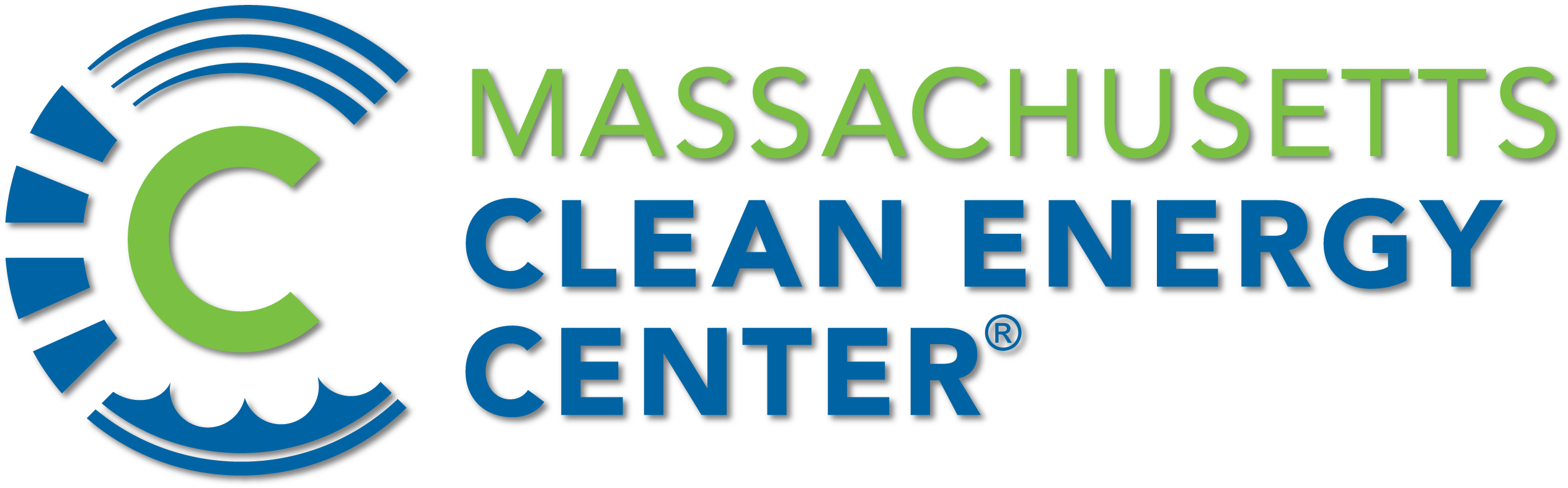